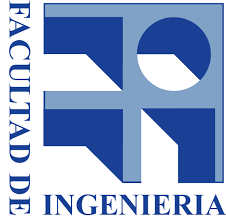 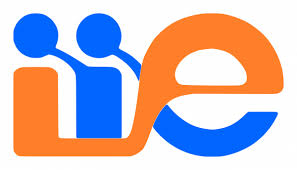 Electrotécnica 2022
Práctico miércoles 20-22hs.
Ing. Federico Arismendi
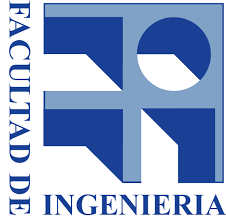 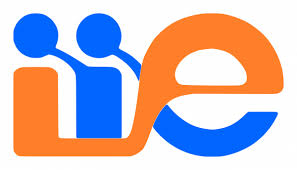 Transformador Ideal (TI)
Práctico Lunes 18-20hs.
Principio de funcionamiento
Bobinado primario
Bobinado Secundario
Ecuaciones fundamentales
Relaciones de tensión.
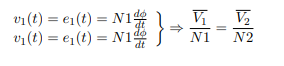 Relaciones de corriente.
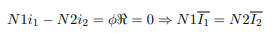 Suposiciones:1- La resistencia de los cables de los bobinados es despreciable.
2- No existe pérdida de flujo magnético.
3- La permeabilidad Magnética es infinita.
Balance de potencia
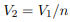 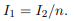 Esto significa que la potencia de entrada es igual a la potencia de salida.
Impedancia Vista
Impedancia del lado secundario.
Fuente de alimentación del lado primario
Impedancia Vista
Impedancia del lado secundario.
Fuente de alimentación del lado primario
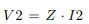 Sustituyo en la ecuación 1 las ecuaciones típicas de TI
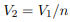 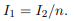 Impedancia Vista
Circuitos Equivalentes
I1
V1
Autotransformadores
El bobinado primario y secundario se encuentran conectados.

De hecho puede considerarse como un transformador con un solo bobinado.
Autotransformadores: Características
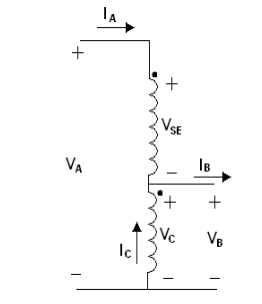 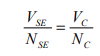 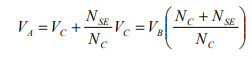 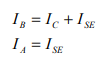 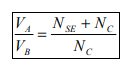 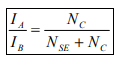 Autotransformadores: Balance de potencia
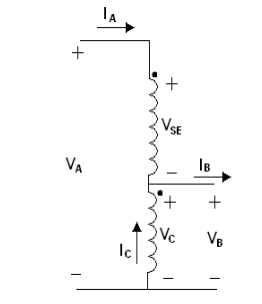 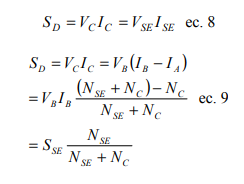 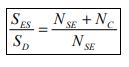 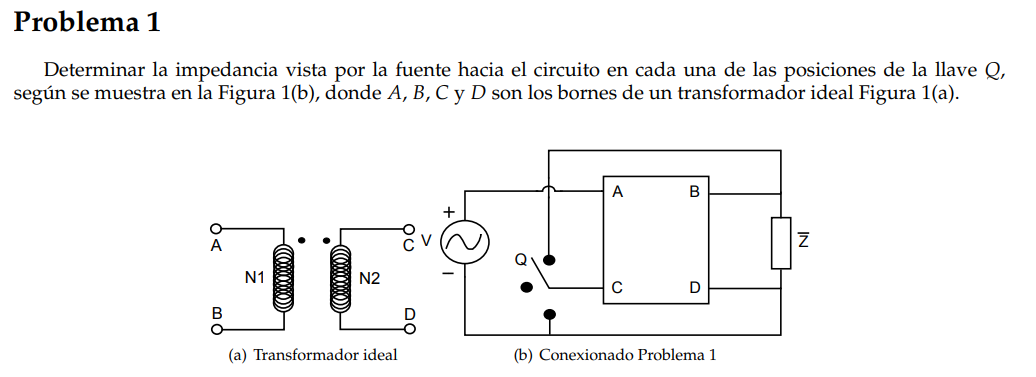 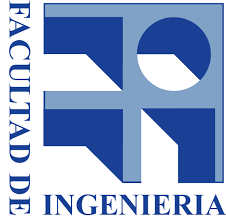 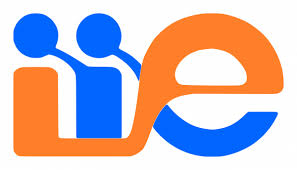 Transformador Real (TR)
Práctico miércoles 20hs - 22 hs .
Hipótesis hasta ahora….
Relaciones de tensión.
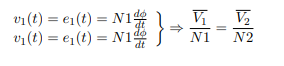 Relaciones de corriente.
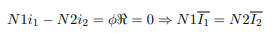 Suposiciones:1- La resistencia de los cables de los bobinados es despreciable.
2- No existe pérdida de flujo magnético.
3- La permeabilidad Magnética es infinita.
Resistencia mayor a cero
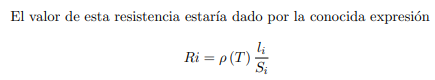 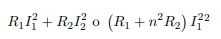 Flujo de fugas
Levantando la hipótesis de la no existencia del flujo de fugas tenemos que:
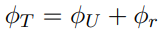 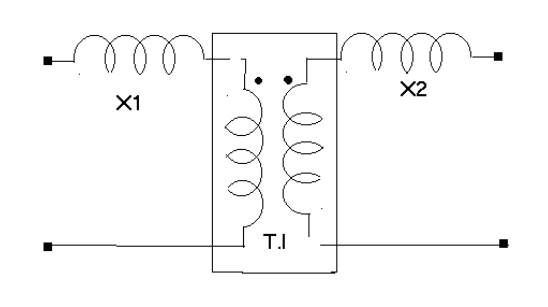 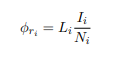 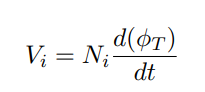 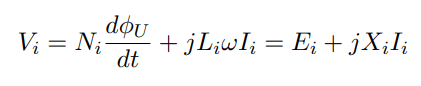 Reactancia Magnetizante
En el caso del TI, teníamos que N1I1- N2I2 = 0, bajo la hipótesis que la permeabilidad magnética era infinita, lo que implicaba que la reluctancia fuera 0. 
En el caso de levantar la hipótesis anterior resulta que…
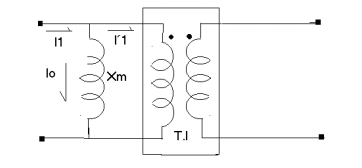 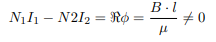 Pérdidas en el hierro
Pérdidas por Histéresis

 
Pérdidas por Foucault
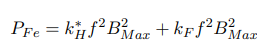 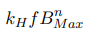 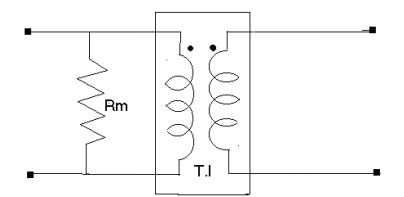 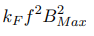 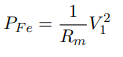 Juntando todos los modelos anteriores
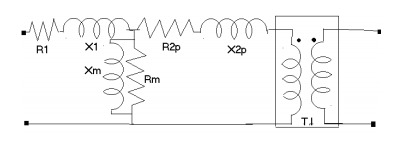 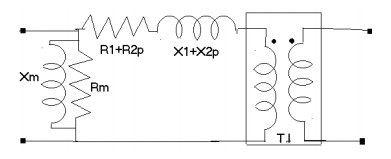 Diagrama simplificado
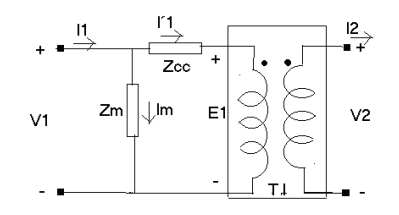 Valores nominales. Datos de chapa
Tensión nominal por cada bobinado
Relación de transformación
Potencia Nominal
Corriente nominal por cada bobinado
Frecuencia nominal
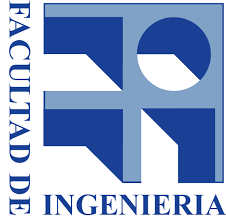 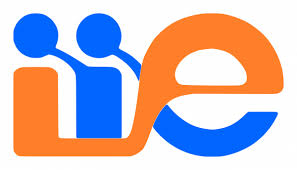 Ensayos
Práctico Lunes 18-20hs.
Ensayos de vacío
Condiciones del ensayo
Tensión de alimentación?
Frecuencia ?
Datos: Corriente, potencia activa y/o reactiva.
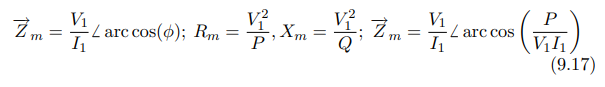 Ensayos CC
Condiciones del ensayo
Tensión de alimentación?
Frecuencia ?
Datos: Corriente, potencia activa y/o reactiva.
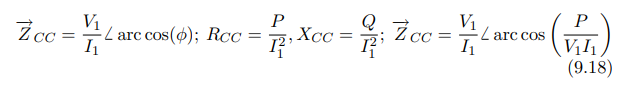 Rendimiento
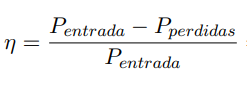 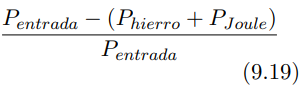 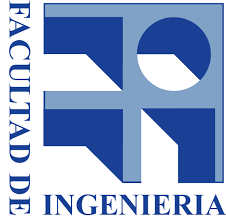 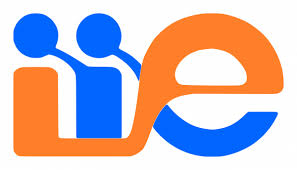 Transformador Trifásico
Práctico Lunes 18-20hs.
Fuente e impedancia trifásica y Modelo Monofásico Estrella Equivalente
Transformador trifásico
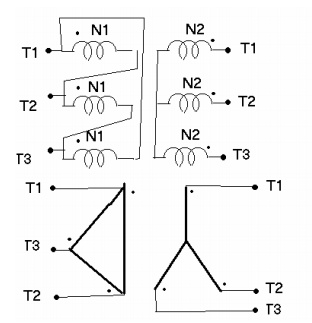 Transformador trifásico
Opciones de conexión de un banco de transformadores
Relación de transformación
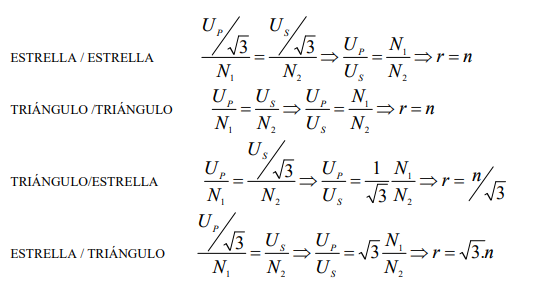 Modelo Monofásico Estrella Equivalente
Ensayos
Ensayo de vacío
Ensayo de cortocircuito
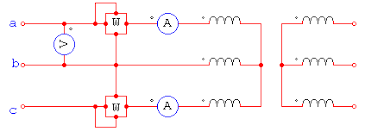 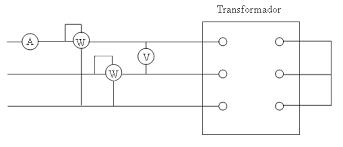 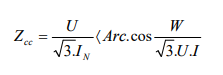 Datos de chapa e impedancia base
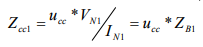 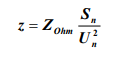 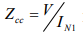 Índice horario
El índice horario es un indicador que nos dice cual es el desfasaje
 entre las tensiones de línea primarias y secundarias Up/Us
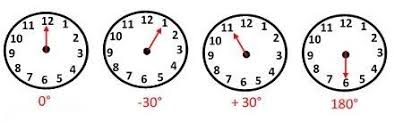 Índice horario
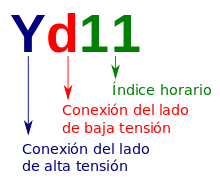 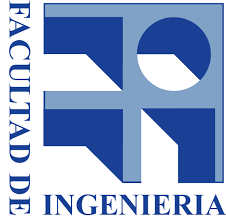 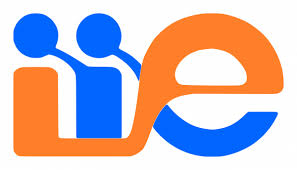 Transformador Trifásico funcionamiento en paralelo.
Práctico Lunes 18-20hs.
Condiciones que deben cumplir los transformadores conectados en paralelo
Tensiones nominales: Idénticas / Similares
Relación de transformación:  Idénticas / Similares
Impedancia de c.c en p.u similares. Idénticas / Similares
índice horario: Idénticos / Similares
Análisis de la relación entre las tensiones de dos transformadores conectados en //
Fuente: 600 V.
Las tensión nominal del primario del T2 es menor que el valor de la fuente, por lo tanto esto puede ocasionarle una falla de aislación al T2. Independientemente del valor de relación de transformación 
Además, tendremos del lado secundario valores diferentes de tensión.
Tensiones Nominales
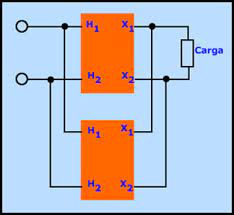 T1: Relación 600/300 V
T2: Relación 400/200 V
Análisis de la relación de transformación de dos transformadores conectados en //
Relación de transformación
Si las tensiones secundarias son diferentes aparece una corriente de circulación.
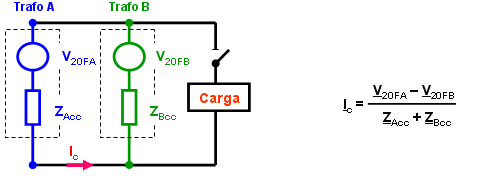 Análisis de la relación de Impedancias en p.u de dos transformadores conectados en //
Impedancias en p.u
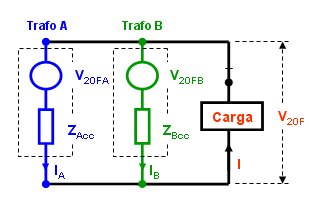 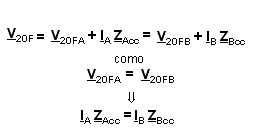 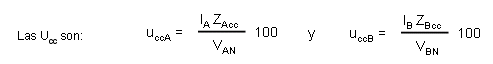 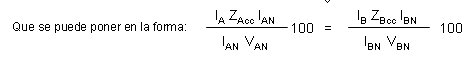 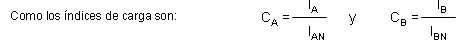 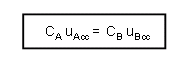 Índice horario de transformadores conectados en paralelo.
Índice horario idéntico
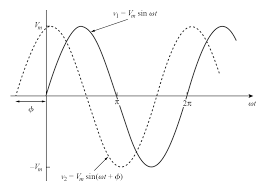 Si los transformadores tienen índices horarios diferentes, para un mismo tiempo T1, ambas estarán  en valores de tensión diferentes. Independientemente que el valor RMS de las tensiones sea el mismo.
Ejercicios recomendados
Transformador Trifásico
Primer Parcial 2019
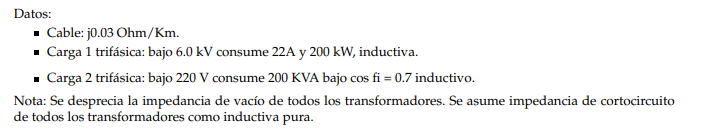 Parte a)
J XT2
J Xc
J XT1
U2/√3
Z1
Z2
U1/√3
Monofásico Estrella equivalente
Valor de las fuentes:
Red 1: 15 kV
Red 2: 6,3 kV
Frecuencia: 50Hz
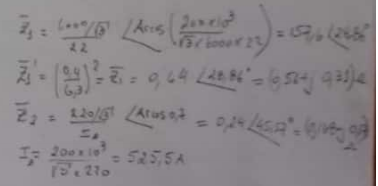 Parte b)
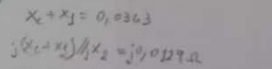 J XT2
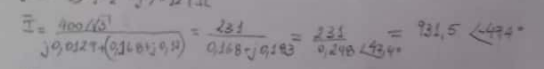 J Xc
J XT1
+
Z1@400V
U1/√3
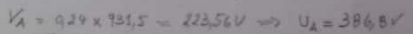 Z2
VA
-
Parte c)
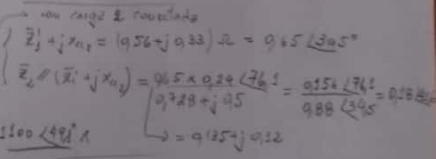 J XT2
J Xc
J XT1
U1/√3
Z1
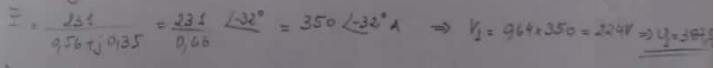 Parte d)
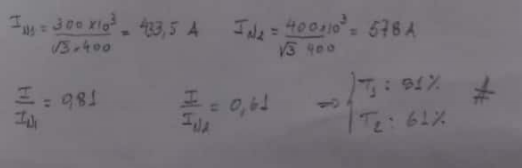 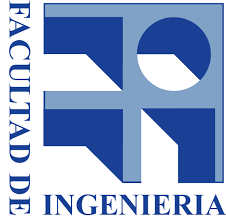 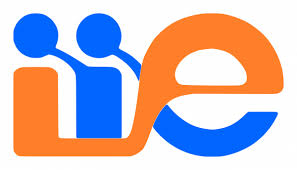 Máquinas de Corriente Continua
Práctico Lunes 18-20hs.
1. Historia de los Motores Eléctricos
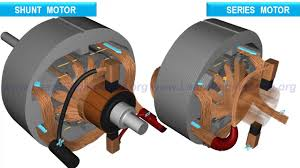 1. Historia de los motores
Historia de los motores de CC y CA
La primer máquina eléctrica capaz de convertir energía mecánica en eléctrica y viceversa fue la máquina dinamométrica, construida por James Watt en 1852 a base de Electroimanes. 
El estadounidense Thomas Davenport construyó en 1831 el primer motor eléctrico de CC.
Dicho motor era alimentado por una batería primaria. En 1837 patentó un procedimiento de propulsión de maquinaria por magnetismo y electromagnetismo.
1. Historia de los Motores Eléctricos
Luego en el año 1893 Nicola Tesla patenta el Motor de Inducción (CA).
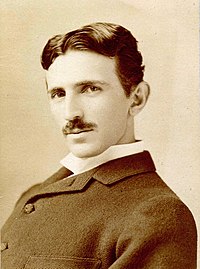 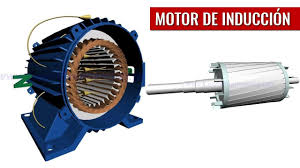 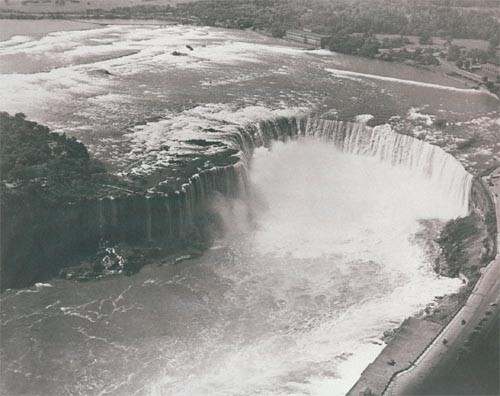 1. Historia de los Motores Eléctricos
Ventajas del MI frente a los MCC a fines del siglo XIX:
- Mayor robustez.
- No requieren de escobillas.
- Más económico.
- El recambio tecnológico no significaban un costo relevante.
El proyecto Niagara como gran empuje…
Transporte de energía eléctrica en CA (Niagara Falls Power Company), llevado adelante por la empresa Westinghouse en 1893, le dio el empuje final como para quebrar definitivamente en el mercado hacia la AC.
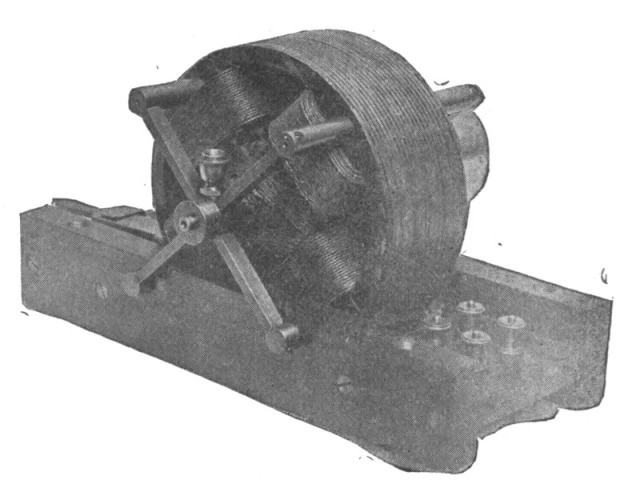 2. Introducción a los Motores Eléctricos
2. Introducción a los motores
Leyes fundamentales que rigen el funcionamiento de los motores eléctricos:

Ley de Ampére  ( André–Marie Ampére 1831)
Ley de Faraday  (Michael Faraday – 1831)
Ley de Lorentz ( Hendrik Antoon Lorentz – entre 1885-1888)
2. Introducción a los motores
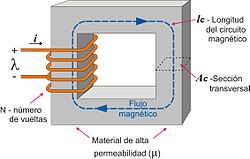 Ley de Ampére
Largos medios Li y sección S.
L1+L2+L3+L4=L, 
         
HL=NI => ɸL/Sµ= NI
      a- H=B/µ 
      b- ɸ=BS  
Por definición llamamos reluctancia: 
      c-R = L/Sµ; por lo tanto de la ley de Ampére se deduce la relación entre la
 Fuerza Magnetomotriz y el Flujo Magnético como
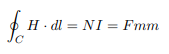 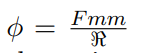 2. Introducción a los motores
Ley de Faraday
Si un conductor finito, es enlazado por un flujo magnético que varía en el tiempo , entonces se induce, en los bornes del conductor una tensión e dada por:
ɸ: Flujo magnético
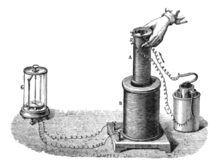 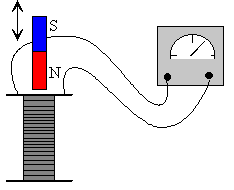 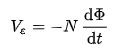 N = Número de vueltas
Ve: Tensión inducida
2. Introducción a los motores
Ley de Lorentz
Un campo magnético es un espacio de influencia donde cualquier carga eléctrica en movimiento experimenta una fuerza.
Si la carga eléctrica fluye en un conductor dando lugar a una corriente, y el conductor se encuentra inmerso en un campo magnético uniforme, entonces el dicho conductor experimentará un fuerza dada por la siguiente ecuación:
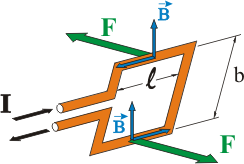 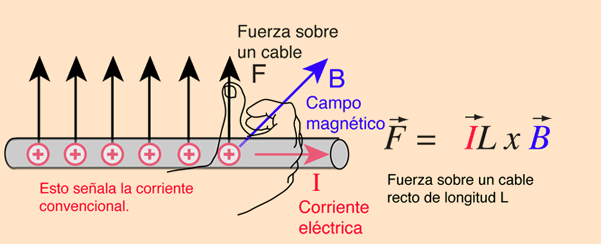 3. Motores DC
Tipos y características principales
Principio de funcionamiento del motor DC
Estator
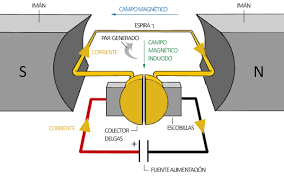 Electroimán o Imán permanente
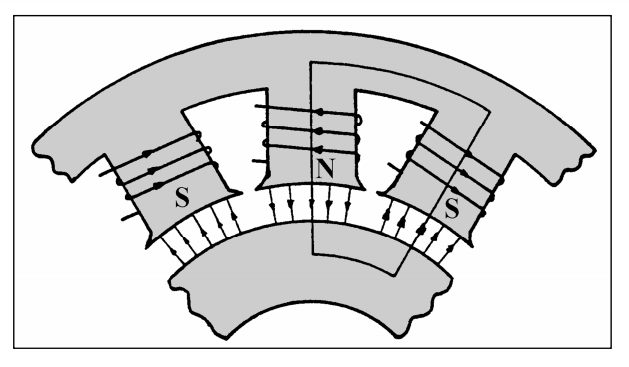 Rotor
Principio de funcionamiento de un Motor de Corriente Continua
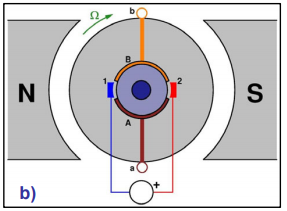 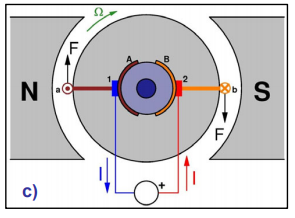 Principio de funcionamiento de un Motor de Corriente Continua
3. Modelado eléctrico Motor DC
Dependiendo de como se conecte el Inductor podemos tener 3 tipos de excitaciones diferentes: Independiente, Serie, Shunt (paralelo) o Compuesta.
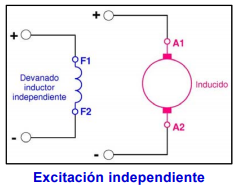 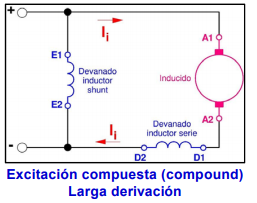 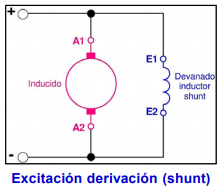 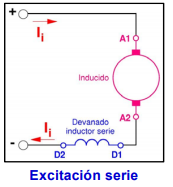 3. Modelado eléctrico Motor DC
Va es la tensión de alimentación del motor, Ia es la corriente de armadura y Ra es la resistencia de armadura, la cual modela las pérdidas Joule del motor.
El par entregado por el motor depende de la Ke, Ia y el flujo magnético ɸ
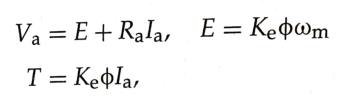 Se deduce a partir de la ley de Lorentz
3. Curvas características de los Motores DC.
+El motor serie, tiene un mayor par a bajas velocidades.
+La zona de Torque cte es mayor que la conexión Paralelo. 
+ IMPORTANTE: los motores serie 
no pueden operar sin carga mecánica.
Conexión Serie
Conexión Paralelo
Ecuación de par:
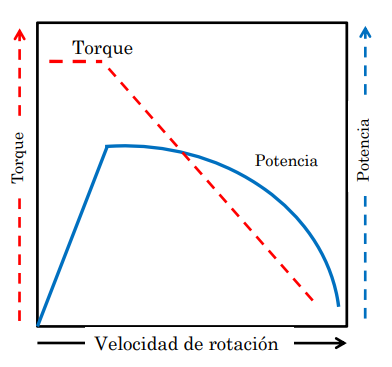 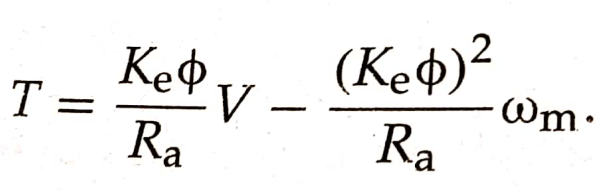 Ecuación de par en motor serie:
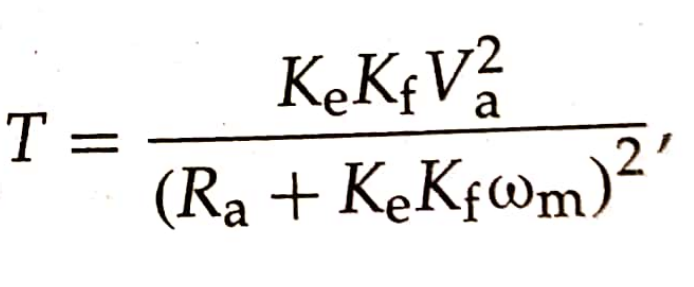 [Speaker Notes: Revisar relación paralelo y serie]
3. Curvas características de los Motores DC.
+El motor serie, una vez que llega a su potencia nominal comienza a decaer 
rápidamente debido a la  reducción de flujo y el aumento de la velocidad.
+El motor paralelo o independiente, pueden operar a potencia 
Prácticamente cte aunque luego de superar 
cierto valor de velocidad también comienza a 
descender.
Conexión Paralelo
Conexión Serie
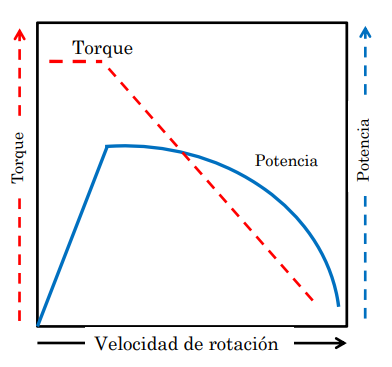 Relación Par vs Potencia:

Ckn=P
Comparativa Torque vs velocidad
Vehículos con Motores CC
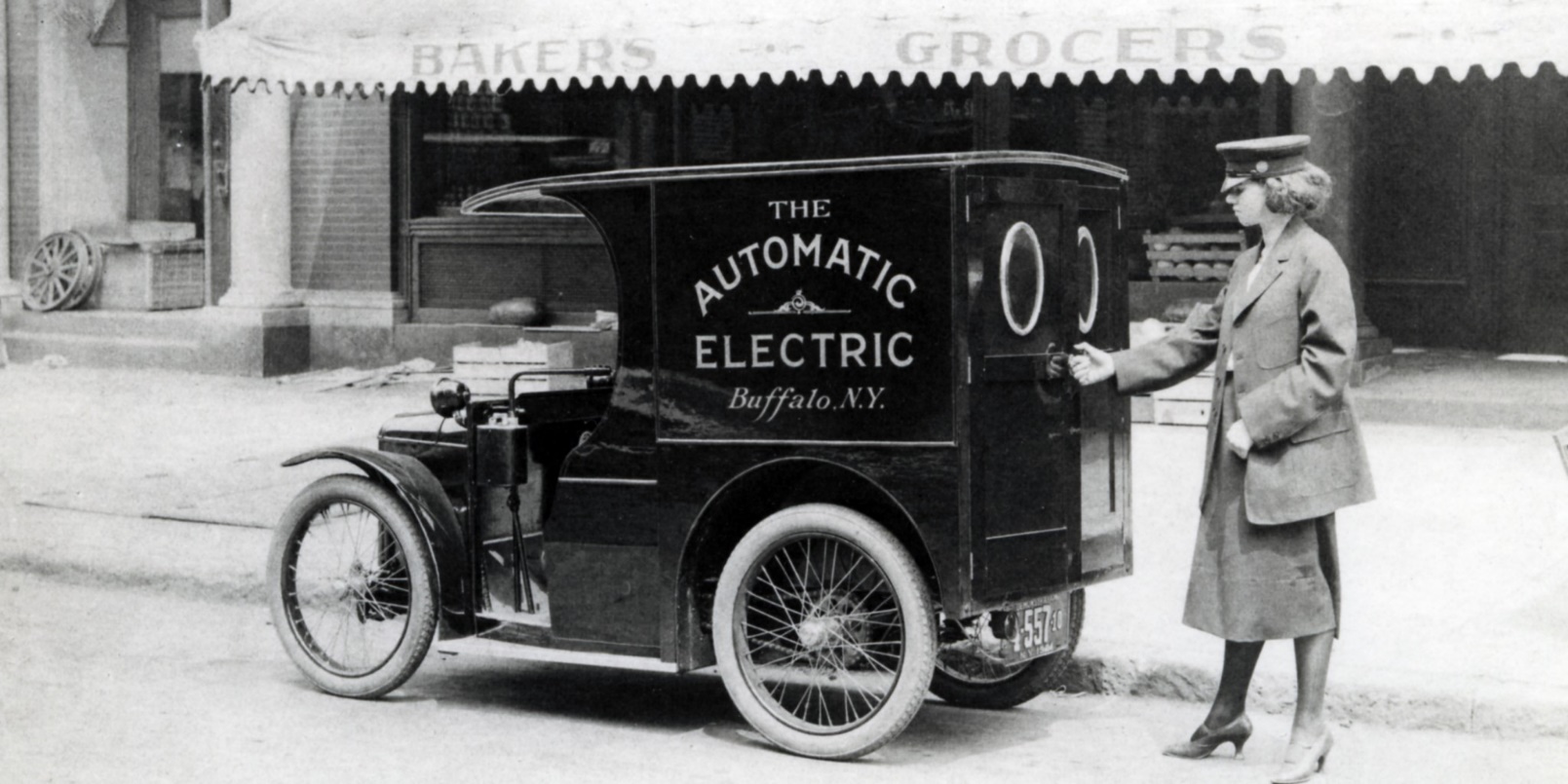 4. Motores de Inducción o Asíncronos
Tipos y características principales
4.Principio de funcionamiento del Motor de Inducción (AC)
Bornera de conexión
Rotor del tipo  “Jaula de ardilla” con los bobinados cortocircuitados
Ventilación solidaria al eje
Estator con los bobinados desfasados 120 grados mecánicos
4.Principio de funcionamiento del Motor de Inducción (AC)
Tal como su nombre lo dice, el motor de inducción basa su funcionamiento en la inducción que produce un campo magnético giratorio (desde el estator) sobre el rotor.

El estator esta compuesto por 3 bobinados desfasados 120 grados mecánicos entre si, mientras que a través de cada uno, circula una corriente eléctrica también desfasada 120 grados eléctricos.
EL resultado es un campo giratorio cte en módulo.
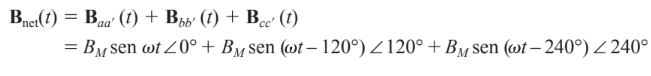 4.Principio de funcionamiento del Motor de Inducción (AC)
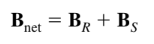 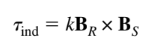 Donde k es una constante constructiva de la MI
4.Principio de funcionamiento del Motor de Inducción (AC)
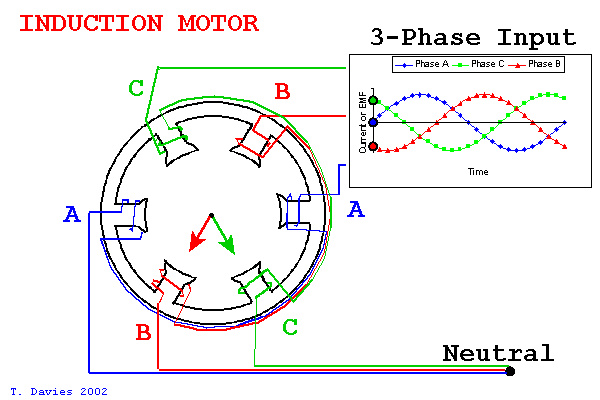 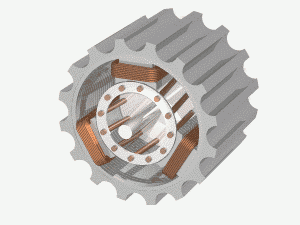 4.Modelado eléctrico
Pérdidas de flujo magnético en estator y rotor
Pérdidas joule en estator y rotor
Potencia Mecánica
Pérdidas de vacío: Hierro y Foucault
Reactancia Magnetizante
4.Curva característica del Motor de Inducción
Rotor Jaula de ardilla y rotor bobinado
Rotor Jaula de ardilla:
El bobinado se encuentra en CC por lo que, para controlarlo es necesario recurrir a electrónica de potencia adicional.
Rotor bobinado:
Es posible controlar el motor a través del control de la corriente, por ejemplo agregando/quitando resistencias (reóstato rotórico). Requiere anillos rodante para su operación.
4.Curva característica del Motor de Inducción
Características de Par y corriente en función de la velocidad.
Rango típico de operación.
ID: Corriente de arranque
MD: Par de arranque
Velocidad nominal y de sincronismo
4. Máquina Sincrónica
Tipos y características principales
5. Motores síncronos: rotor bobinado y de imanes permanentes
El motor sincrónico funciona de forma similar al motor DC, pero con la diferencia que en el estator se obtiene un campo giratorio proveniente de la alimentación de tensión AC. El rotor es alimentado por una fuente DC desde el colector para generar el campo magnético del rotor.
5. Motores síncronos: rotor bobinado
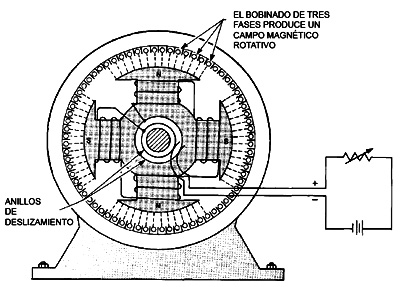 5. Motores síncronos: rotor bobinado
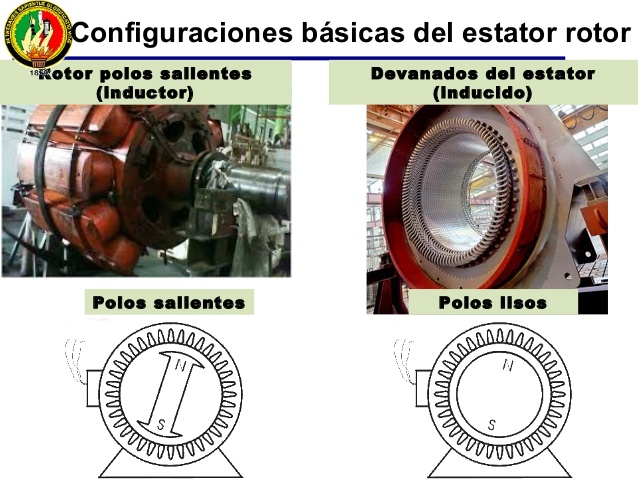 5. Motores síncronos: rotor bobinado
5. Motores síncronos: rotor bobinado y de imanes permanentes
El modelo eléctrico de la MS, consta de una reactancia denominada sincrónica, una resistencia de armadura y una fuente de alterna llamada tensión interna al igual que en el modelo del motor DC.
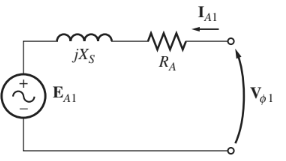 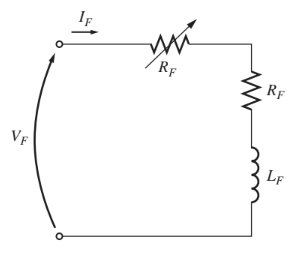 Bobinado de armadura
Excitación del motor
5. Máquinas sincrónicas: rotor bobinado
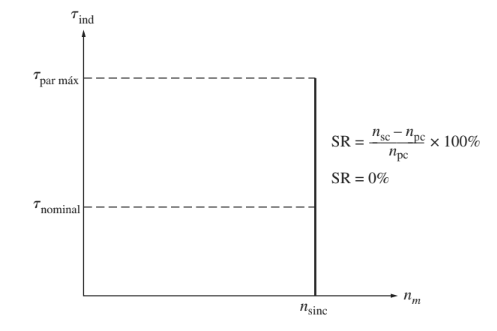 Los motores sincrónicos poseen la capacidad de variar el par sin variar la velocidad del eje. 
Es decir que regulando la frecuencia de alimentación es posible regular el par entregado en un rango amplio.
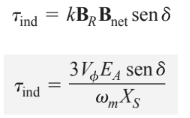 5. Motores síncronos: rotor bobinado y de imanes permanentes
Métodos de arranque
1. Reducir la velocidad del campo magnético del estator a un valor lo suficientemente bajo como para que el rotor pueda acelerar y fijarse a él durante un semi-ciclo de la rotación del campo  magnético. Este objetivo se puede lograr con la reducción de la frecuencia de la potencia eléctrica aplicada.

2. Utilizar un motor primario externo para acelerar el motor síncrono hasta velocidad síncrona, pasar por el procedimiento de entrada en sincronía y convertir la máquina al instante en un generador. Entonces, apagar o desconectar el motor principal para convertir la máquina síncrona en un motor.

3. Utilizar devanados de amortiguamiento. Esta técnica consta de la colocación de devanados en cortocircuito en el rotor en los cuales se induce una corriente y por consiguiente es posible arrancar el motor (similar a un MI).
Problema principal: ¡el Par de arranque es cero!
Práctico 7 - Problema 6
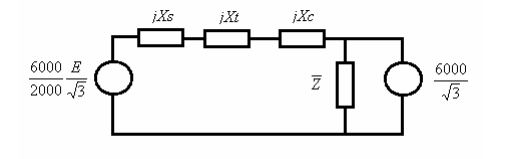 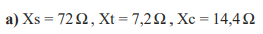